JOHN DOE
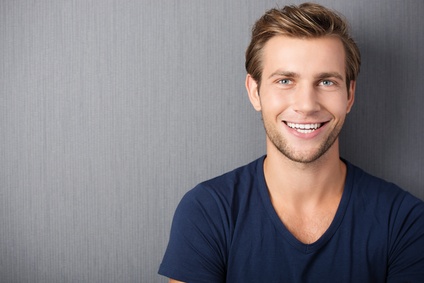 Lorem ipsum dolor sit amet, consectetur adipiscing elit. Morbi tristique sapien nec nulla rutrum imperdiet. Nullam faucibus augue id velit luctus maximus. Interdum et malesuada fames ac ante ipsum primis in faucibus.
Teléfono: 000 111 333
Dirección: 12 Street Name, Madrid
Email: name@mail.com
HABILIDADES
ESTUDIOS
2016
Centro educativo – Título
Lorem ipsum dolor sit amet, consectetur adipiscing elit. 

2016
Centro educativo – Título
Lorem ipsum dolor sit amet, consectetur adipiscing elit.
INFORMÁTICA

Windows 10  
Programación web
Diseño gráfico
SEO / SEA / AdWords
Microsoft Office

IDIOMAS

Inglés
Francés 
Alemán
Italiano

PERSONALIDAD

Creativo
Innovador
Líder de equipo
Organizado
EXPERIENCIA LABORAL
EMPRESA
Puesto
Lorem ipsum dolor sit amet, consectetur adipiscing elit. Morbi tristique sapien nec nulla rutrum imperdiet. Nullam faucibus augue id velit luctus maximus. 

EMPRESA
Puesto
Lorem ipsum dolor sit amet, consectetur adipiscing elit. Morbi tristique sapien nec nulla rutrum imperdiet. Nullam faucibus augue id velit luctus maximus. 

EMPRESA
Puesto
Lorem ipsum dolor sit amet, consectetur adipiscing elit. Morbi tristique sapien nec nulla rutrum imperdiet. Nullam faucibus augue id velit luctus maximus.
+ INFORMACIÓN
Lorem ipsum dolor sit amet, consectetur adipiscing elit. Morbi tristique sapien nec nulla rutrum imperdiet. Nullam faucibus augue id velit luctus maximus. Interdum et malesuada fames ac ante ipsum primis in faucibus. Etiam bibendum, ante nec luctus posuere, odio enim semper tortor, id eleifend mi ante vitae ex.